Making Money Matter Improvement Model
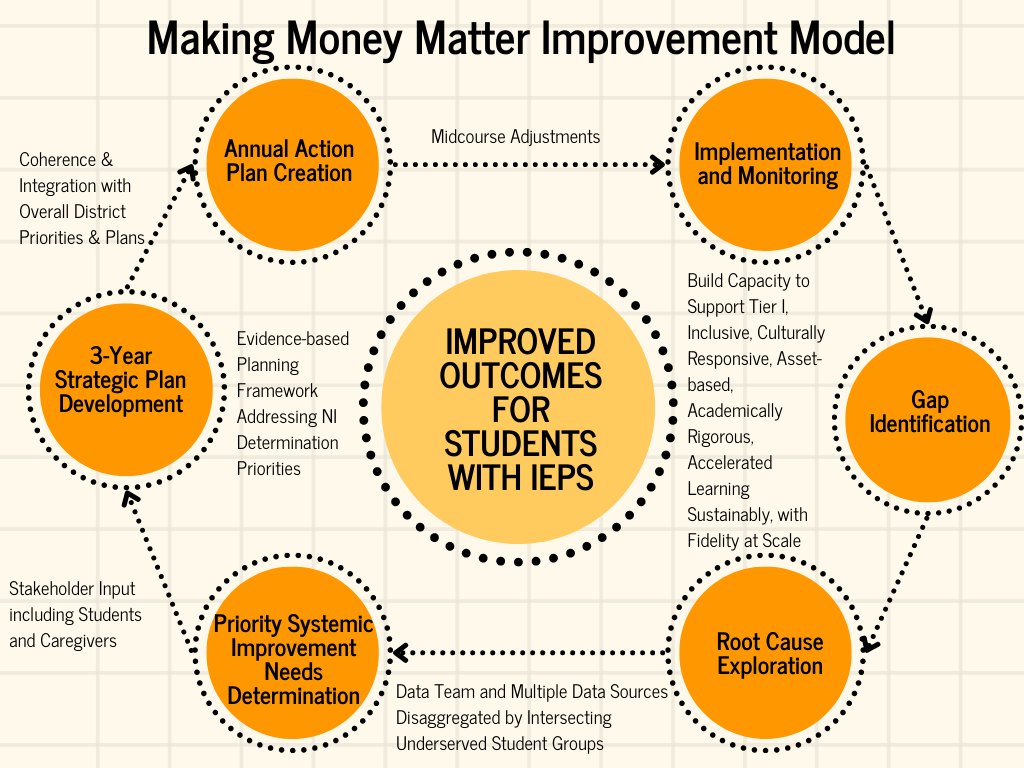 Reported in IDEA Application